CUP Carcinoma of unknown primary
Case 1
60 year old female px to hospital for an angiogram of the lower limb of intermittent claudication  likely PVD.
 
PMHx:
Hypertension
Hypercholesterolemia
Likely COPD- no formal diagnosis
 
Social Hx:
Retired personal care attendant. 
Longstanding smoker, still smoking 
approximately 40pack years .  
ECOG 1.
Progress
Angiogram complicated by a retroperitoneal bleed
CT abdo:
multiple liver lesions and lung nodules
Staging:
Wide spread bone  liver metastasis
Multiple pulmonary nodules through both lungs with the largest in the right lung measuring 20 mm. 
CT-guided core biopsy of liver lesion
highly suspicious of malignancy non diagnostic. 
Referred to oncology:
History obtained of headache  for many months very persistent and often worse on lying flat and in the mornings.  
CT brain.
>23 metastases

Mx?
Case 2
47 year old female px with  severe back pain on b/g of months of being generally unwell n/v/ anorexia with 6 KG of weight loss  over 2/12
Nil other sx
PMHX:
HT
Obesity
Social:
Married with 3 children
Occasional ETOH
Non-smoker
Father died of Lung Cancer 70’s(Smoker)
X-ray unremarkable
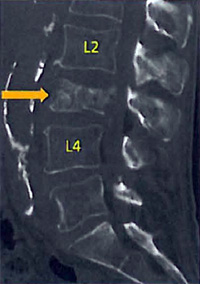 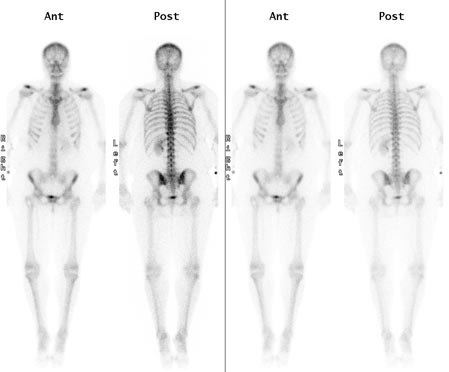 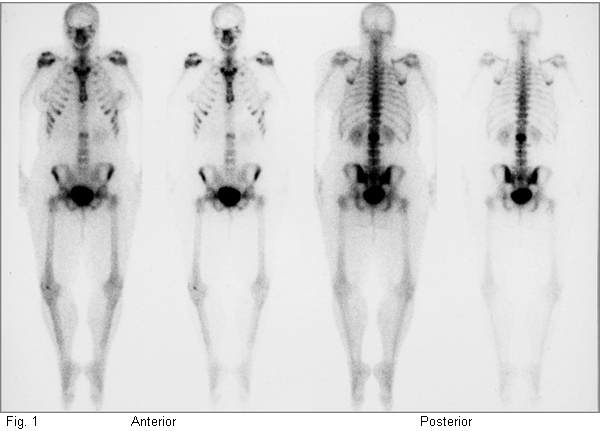 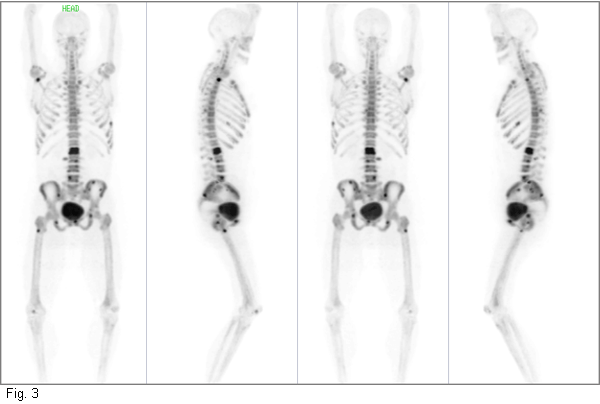 Case 2
Staging CT C/A/P: 
intra-abdominal lymphadenopathy and metastasis  to bone, liver 
Nil primary seen
Pet Scan:
Wide spread metastatic  disease including lung liver and bone , nil primary seen
Biopsy liver: Adenocarcinoma  Ck 7-, CK20+
Mx?
Case 3
Metastases
What are they?
Cancer cells  that leave the original tumor site and migrate to other parts of the body
Migrate to other parts of the body via  
bloodstream
lymphatic system
direct extension
The development of metastases1
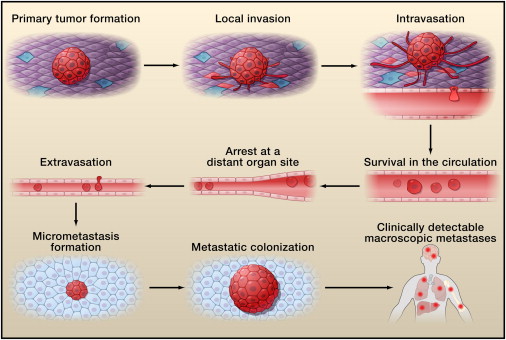 1- Hanahan et al 2011
? Why do cancers go to specific sites
? arrest within capillary beds due to the layout of the vasculature and size restrictions imposed by blood vessel diameters

? actively home to specific organs via genetically pre-determined  interactions b/w  cancer cells and the luminal walls of the microvasculature

Unknown
Cancer of unknown primary site (CUP)
Histologically proven metastatic tumours whose primary site cannot be identified during pretreatment evlaution4
4- 5 % of all invasive cancers5
8th most common cancer in men 
9th most common in women 
Sx:
Usually from the metastatic disease
Early dissemination, unpredictable, aggressive
LN only mets median survival 6-9 months
Extranodal median survival 2 months
4- NCCN  guidelines 5- Hainworth  et al 2013
CUP
Adeno CA 
70% CUPs. 
2/3  primary lung, pancreas, hepatobiliary tree and kidney
Px mets to liver, lungs, lymph nodes, and/or bones. 
SCC
 5 % CUPs
Classic sites of SCC
Px  lymphadenopathy 
Changing face of  head and neck SCC
Poorly Differentiated 
20-  25 % CUP 
Cannot distinguish between a carcinoma, sarcoma, melanoma or haematologic malignancy based upon light microscopy
Very important   to keep testing
CUP
Neuroendrocrine 
1 % CUP
Low-grade neuroendocrine carcinoma 
liver metastases. 
High-grade neuroendocrine carcinoma 
metastases in multiple sites 

5 major subtypes 
Well- moderately differenced adeno 
Poorly differentiated adeno/ Undifferentiated adeno / undifferentiated carcinoma
SCC 
Poorly differentiated malignant neoplasms 
Neuroendoricne


Multiple chromosomal abnormalities and overexpression genes 
EGFR,CKIT, PDGR,RAS,BCL2,Her2 
Targets for the future
Favorable Prognosis
Papillary adenocarcinoma of the peritoneal cavity in women
Poorly differentiated carcinoma with a midline distribution
Poorly differentiated neuroendocrine carcinomas
Adenocarcinoma involving only the axillary LN women
SCC involving cervical lymph nodes
SCC isolated inguinal adenopathy 
Blastic bone metastases  + elevated PSA  men 
Single, small, potentially resectable tumour
Poor prognosis
Male
Poor performance status
Adenocarcinoma with multiple sites of mets (liver, lung, bone)
Non-papillary malignant ascites (adenocarcinoma)
Peritoneal metastases
Multiple cerebral mets (adenocarcinoma or SCC)
80%
Workup:
History
Symptoms
Pain
Change in bowel habit
Melena
Cough
PMHX
Hepatitis C
Screening
Pap smears, mammogram
Social Hx
Smoking
Squamous Cell
Lung, Head and neck, Esophagus
Occupation
Asbestosis
Family Hx
Examination
Baseline investigations
Pathology
Imaging
Sites of secondary disease
Pattern of distribution
Classic sites of disease
American Cancer Society Cancer of Unknown Primary [Revised 7/2/14, cited 16/8/14] Available at http://www.cancer.org/cancer/cancerofunknownprimary/detailedguide/cancer-unknown-primary-cancer-of-unknown-primary
CUP Workup ctd
Tumour markers
Generally a guide only  
Not alone in diagnosis 
Further Imagining
PET 
Other
Colonoscopy
Gastroscopy
Biopsy
Adenocarcinoma
Squamous cell carcinoma
Neuroendocrine carcinoma, 
well differentiated or poorly differentiated
Mesothelioma
Melanoma 
Germ cell tumor
Poorly differentiated tumors
carcinomas
lymphoma
sarcoma
Other
Hormone positive
Immunohistochemistry
Process of detecting  specific  proteins  in biological tissues
Detects antigens by binding antibodies 
In CUP
Useful  to guide cell-type determination and pathological diagnosis
Good for the characterisation of poorly differentiated or undifferentiated tumours 
Not uniformly  specific  or sensitive 
Has  not   been proven to improve outcomes
Immunohistochemistry
Common Antigens
TTF-1 
 thyroid and lung
WT1 
mesothelioma
S100
 melanoma, clear cell sarcoma, glioma
Cytokeratins 7/20
2 most common  immunostains used in CUP CK
CK 20 
GIT 
CK 7 
lung, ovary, endometrium, thyroid breast
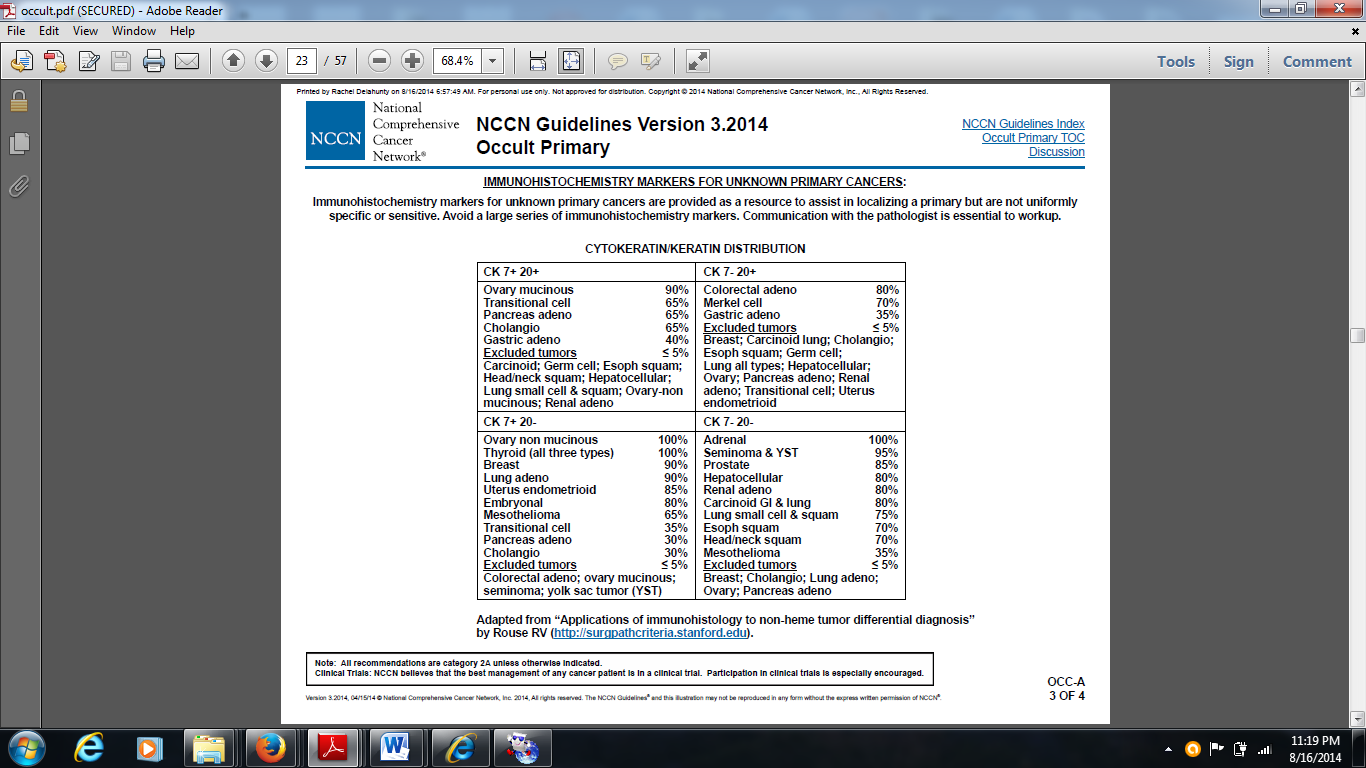 Molecular profiling
Using gene signatures/ expression profiles to determine likely site of origin
More accurate than IHC in poorly differentiated or undifferentiated carcinoma
Predicts up to 75% of cases in some trials 
Multiple GEP assays 
Outcome data not yet available GEP
Shouldn't be used routinely yet,  but can be considered
Combination IHC and GEP 
increase diagnostic accuracy
Treatment
Treatment
Optimum treatment difficult without the identification of the site of origin
Treatment of CUP
1)  Treat by Primary site 
If a primary site can be identified or is strongly suggested
2)  Favorable Prognosis 
Tailored treatment approach 
Locoregional treatment 
Specific chemotherapy 
Likely to provide clinical benefit and prolong survival
3)  Poor Prognosis 
Empiric setting chemo is recommended but benefit is questionable 
Combinations platinum + one another cytotoxic agents taxanes, gemcitiabine, irontecan
Best Treatment in poor prognostic groups?
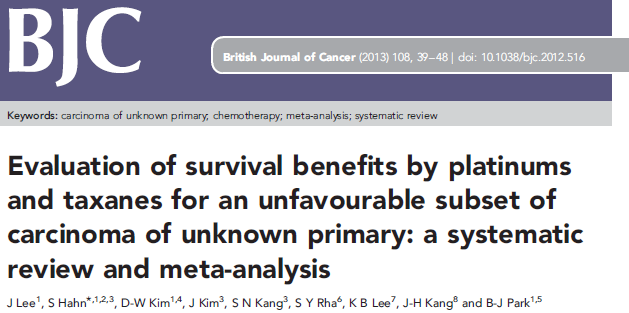 Meta-analysis
Search databases
Ovid MEDLINE, EMBASE, Cochrane 
1980- 2011
Inclusion Criteria
Studies on chemotherapy for the unfavorable subset of CUP 
First line treatment

Excluded;
Favorable subsets
Methods:
Multiple meta-regression model for testing the significance of the differences b/w platinum and no-platinum; taxane and no taxane; 
P1T1, P1T0, P0T1, and P0T0
Pre- defined subgroup analysis
male
histology of moderate- to well differentiated adenocarcinoma
ECOG<2
liver metastasis,
multiple metastatic sites 
year of the study
Results
1389 potentially relevant studies, 1281 were excluded
32 of them met all the criteria for inclusion  
7  RCTs 
1 nonrandomised trial where two treatment arms were evaluated. 
1 consecutive case series study 
23 studies were single arm clinical trials

66% contained platinums 
34%  included taxanes
14 studies reported prospective calculation of the study size
1 RCT clear description of the method of allocation concealment 
No RCT was blinded
Results
Across all chemotherapy
Median survival 9.0 months (95% CI: 8.1–9.8), 
1-year survival rate 35.6% (95% CI: 32.0–39.3), 
2- year survival rate 18.6% (95% CI: 15.4–21.7) 

Platinum vs non-platinum 
Median survival time of 9.4 vs 7.2 months; 
1-year survival rate of 36.9% vs 29.6%; 
2-year survival rate of 19.7% vs 11.9% 

Taxane  vs non-taxane
Median survival 9.6 months vs  8.3 months
1-year survival rate 41.3% vs 30.8% 
2- year survival rate 21.2% vs 16.4%
Results
Results
the median survival related to 
histology 
 ECOG

The 1- and 2-year survival probabilities were related 
gender
ECOG performance status
Presence of liver metastasis
Summary of analysis
Lots of potential confounders
Consider taxane/platinum if patient well enough
NCCN
Treat only: 
Patients with disseminated disease  who are symptomatic have  a PS of 1-2 
Or
asymptomatic patients  with a PS of 0 with aggressive  disease
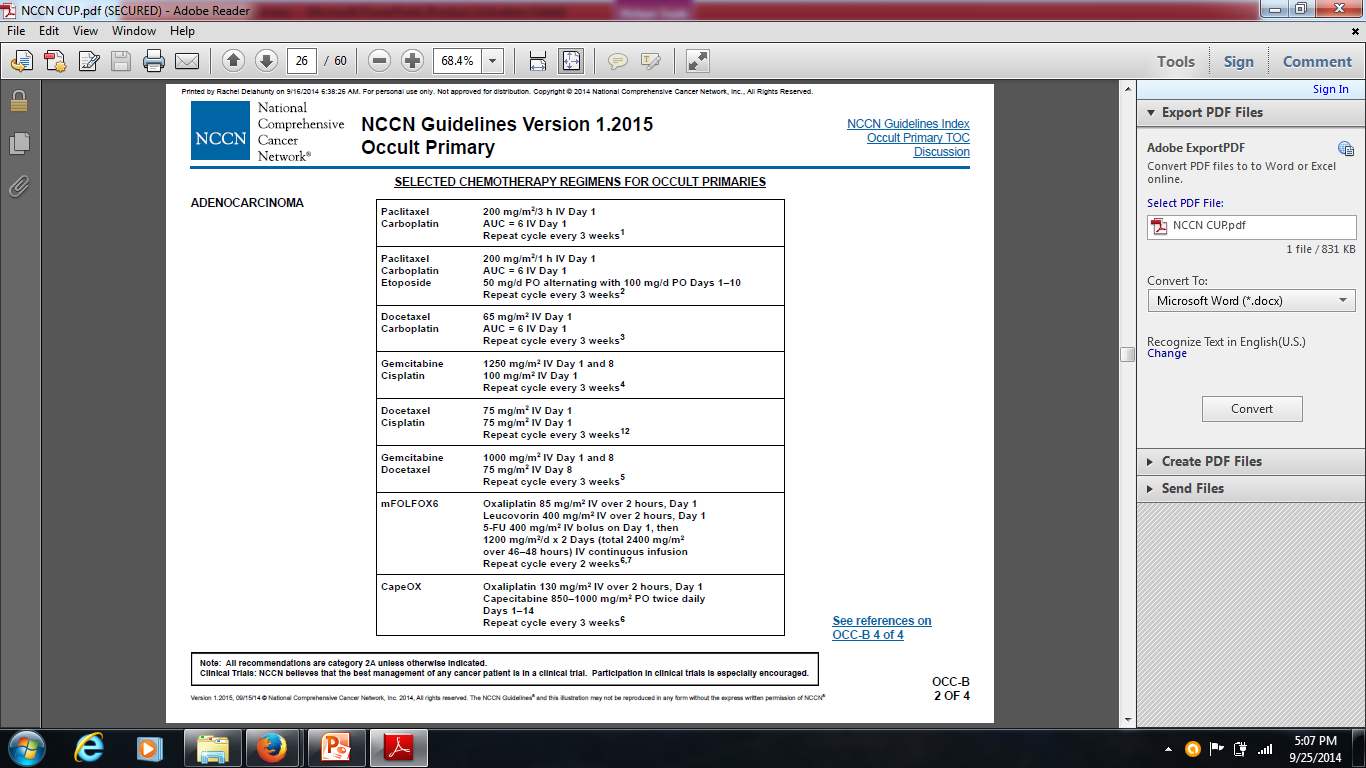 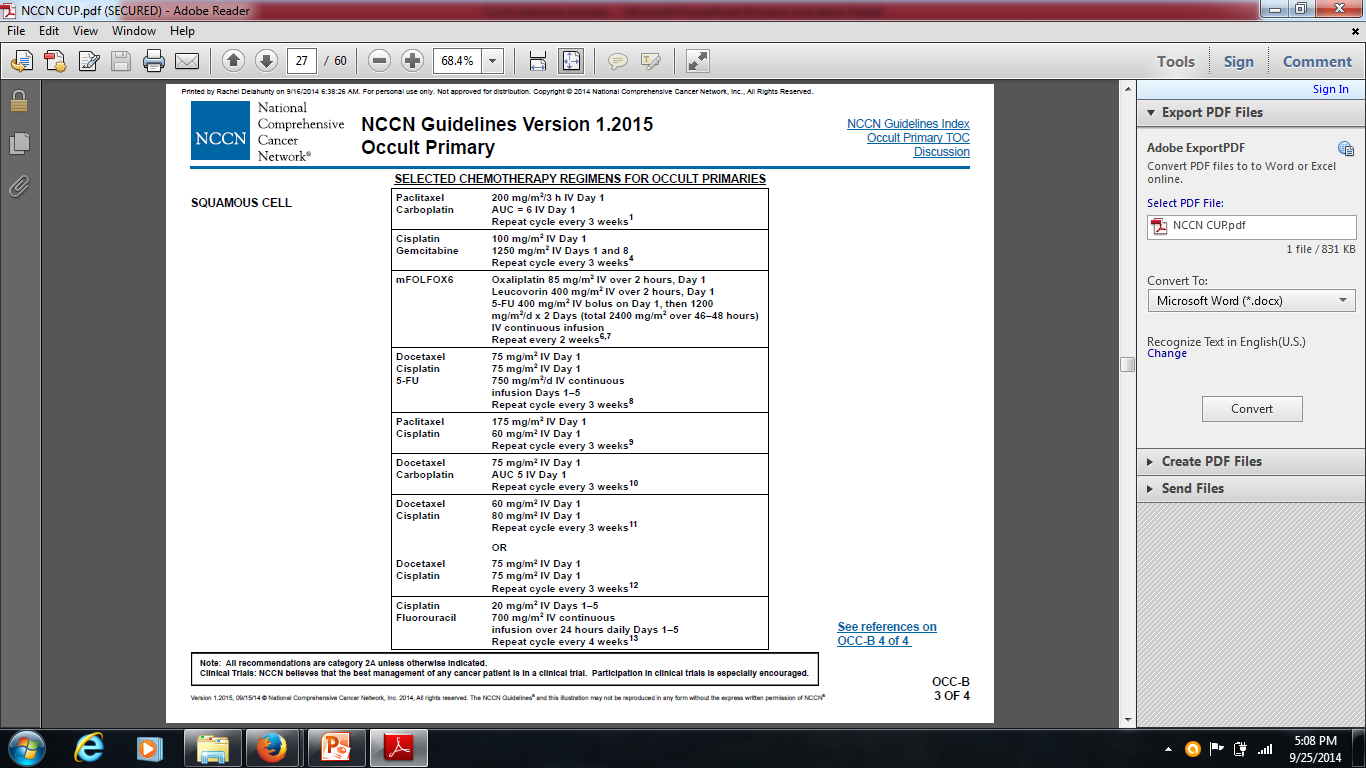 General chemo principles
Adeno
Consider cisplatin, taxane, gem combos
Poorly differentiate adneo or carcinoma or undifferentiated CUP seem to be highly response to cisplatin
SCC
5fu, platinums
Summary
CUP- Heterogeneous group
Consider IHC or GEP to assist diagnosis

Treatment:
if PS allows
1)Treat as Primary
or
2)By Prognosis
Good prognosis 
Poor  prognosis
Consider taxane 
Future:
Better testing
more directed treatment
Case 1
A repeat biopsy (liver): 
showed metastatic carcinoma, strong staining with CK7 and TTF-1
Ax: Likely Lung Primary
Mx:
Urgent Radiotherapy to the brain
Consideration to be given to Palliative chemo + bisphosphonate
Carbo/gem  
Progress:
Completed radiotherapy to the brain
Await daughter return from OS
Came for routine oncology appointment 
New right hip pain
X-ray: pathological fracture
Surgery
Died 1.5 weeks later
Case 2
Mx:
Colonoscopy
Mass detected at the large bowel
splenic flexure
Biopsy: Adeno Ck 7-, CK20+
RAS mutant

Tumour markers:
Elevated CEA
Chemo?
Yes- as per met bowel CA
FOLFOX/Avastin
References
Hanahan, D. Weinbery, R. Hallmarks of Cancer: The Next Generation, Cell March 2011;144;5;646–674
Valastyan, S. Weinbery, R Tumor Metastasis: Molecular Insights and Evolving Paradigms Cell Volume 147, Issue 2, 14 October 2011, Pages 275–292
Hainworth, J. Greco, A. Overview of the classification and management of cancers of unknown primary site UpToDate [created January 2013, cited 16/8/14] Accessed from :www.uptodate.com
J Lee1, S Hahn*,1,2,3, D-W Kim1,4, J Kim3, S N Kang3, S Y Rha6, K B Lee7, J-H Kang8 and B-J Park
Evaluation of survival benefits by platinumsand taxanes for an unfavourable subset ofcarcinoma of unknown primary: a systematicreview and meta-analysis British Journal of Cancer (2013) 108, 39–48 | doi: 10.1038/bjc.2012.516